WorkSafeBC Compliance Issues
Michael Watt and Matthew Desmarais
October 18, 2023 | 11AM – 12PM PST
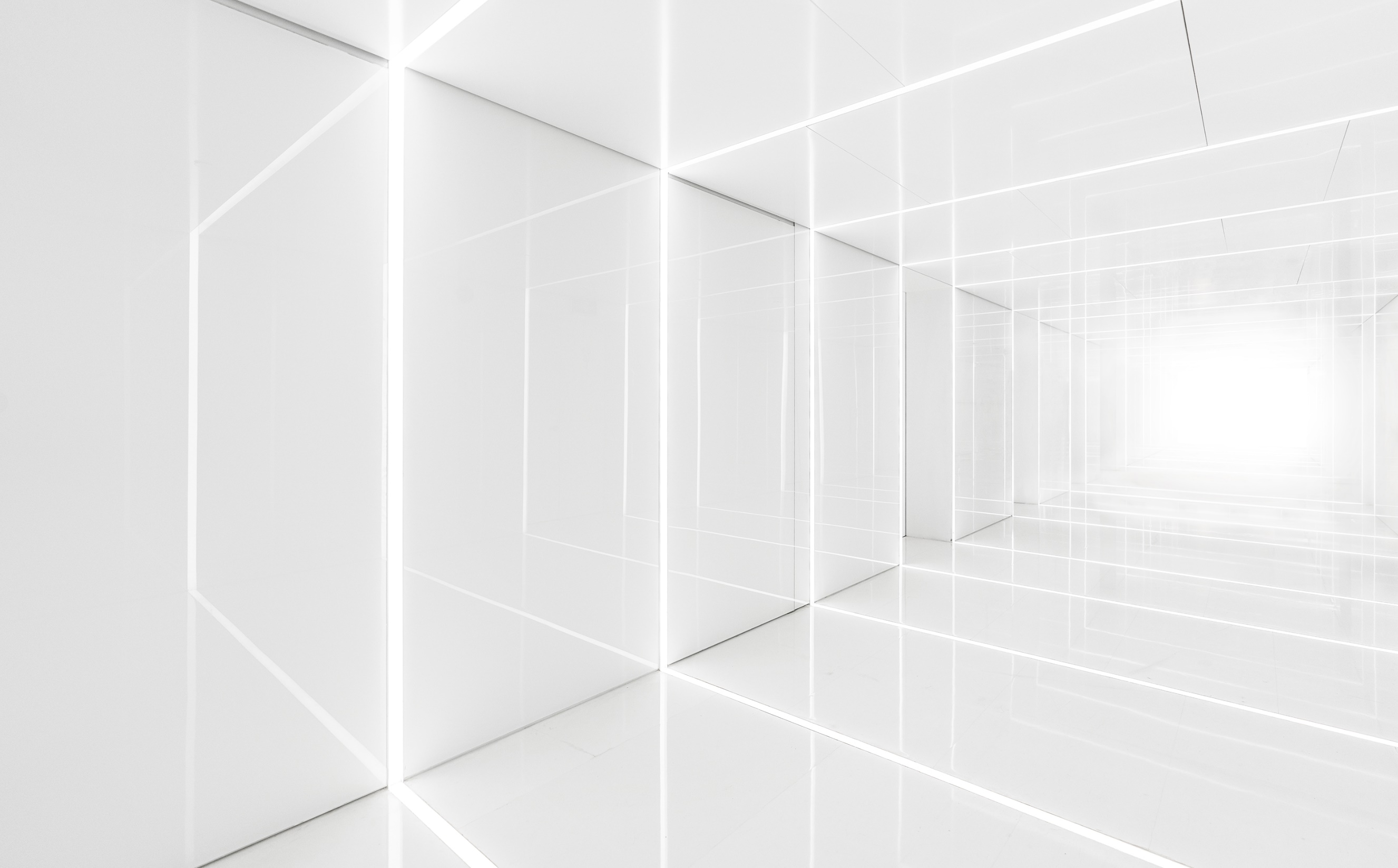 Today We Will Cover:
[Speaker Notes: Table of Contents]
Legislative and case updates
Legislative and Case Updates
Income Tax Act Amendment
Anti-avoidance reporting
BC
Workers Compensation Act
- return to work requirements (see June 16, 2023 Blog Post)
National Truth and Reconciliation Day 
- when falling on day off

Federal
Canada Labour Code
- Part I – Prohibition on replacement workers
- Part III – Hours of work
Tort of Harassment (Alberta Health Services v. Johnston)
[Speaker Notes: Make lines and indents aligned for both
Make dots different]
STATUTORY OBLIGATIONS: A REVIEW
Workers Compensation – General Review
Registration, classification and rates
Safety Compliance
Who is the employer? 
Petro-Canada decision – ‘present at the workplace at which ER’s work is being carried out’ (s.21)
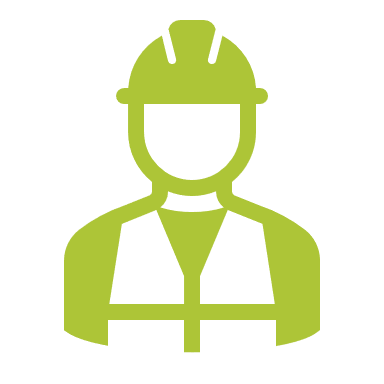 [Speaker Notes: Add additional graphics]
Workers Compensation – General Review
Obligations of: 
Workers;
Supervisors;
Owners;
Suppliers;
Directors; and
Officers
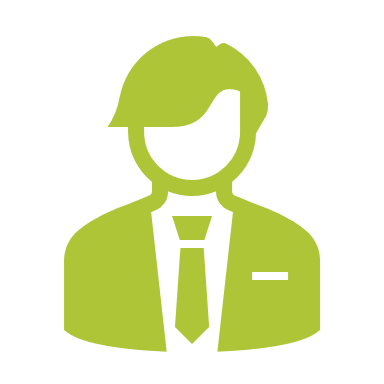 [Speaker Notes: Add additional graphics]
Workers Compensation – General Review
Multi-employer workplace
Use of prime contractor designation
OHS regulation compliance 
Health and safety representatives / Joint occupational health and safety committees
Form 7 injury reports
Accident investigation reports
Inspections and orders
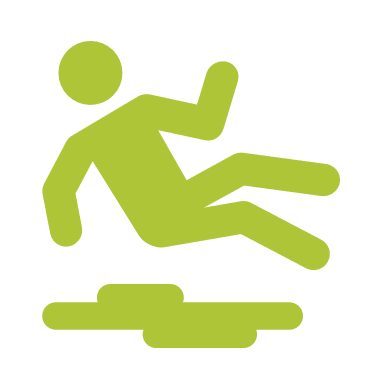 Workers Compensation – General Review
Out of Province and Outside Scope of Work
Employees working in other provinces
When does injury arise outside of employment?

Federal – Workplace Harassment and Violence Prevention Regulation (2021)
Workplace assessment, policy, and training
Occurrences, investigations, and reports
Bullying and harassment
What Is “Bullying And Harassment”?
Neither “bullying” nor “harassment” are defined in the Act. In fact, the words are only used in the Act once. 

Policy Item P2-21-2 defines “bullying and harassment” to include:
Any inappropriate conduct or comment by a person towards a worker that the person knew or reasonably ought to have known would cause that worker to be humiliated or intimidated, but 
Excludes any reasonable action taken by an employer or supervisor relating to the management and direction of workers or the place of employment.
Employer’s Duties
General duties of employers under the Act:
21 (1) Every employer must
(a) ensure the health and safety of
(i) all workers working for that employer, and
(ii) any other workers present at a workplace at which that employer's work is being carried out, and
(b) comply with the OHS provisions, the regulations and any applicable orders.
(2) Without limiting subsection (1), an employer must
	 […](e) provide to the employer's workers the information, instruction, training and supervision necessary to ensure the health and safety of those workers in carrying out their work and to ensure the health and safety of other workers at the workplace…
[Speaker Notes: Make aligned and aesthetically pleasing]
Why Is Bullying And Harassment An Occupational Health and Safety Issue?
5,914 psychological injury claims reported to WorkSafeBC in 2022 (1,997 allowed). Claims are generally increasing (1,721 in 2018).

Under s. 135 of the Act, WorkSafeBC may accept a mental disorder under one of two circumstances: (1) where it is a reaction to one or more traumatic events that arise out of and in the course of a worker’s employment, or (2) where it is predominantly caused by a significant work-related stressor or a cumulative series of work-related stressors. 
Exception: no entitlement to compensation if a worker’s mental disorder is caused by an employer’s decision that relates to their employment (e.g. a decision to change the work to be performed, discipline, termination) – s. 135(1)(c) of the Act.
Bullying Prevention
Policy Item P2-21-2: an employer must take the following “reasonable steps” to prevent, where possible, or otherwise minimize, the hazard of workplace bullying and harassment:
Developing a policy statement regarding bullying and harassment not being acceptable or tolerated; 
Developing and implementing procedures for workers to report complaints or incidents; 
Developing and implementing procedures for how the employer will deal with complaints or incidents; 
Training supervisors and workers on recognizing, responding to and reporting bullying and harassment; and 
Applying and complying with the employer’s policies and procedures on bullying and harassment.
Bullying Prevention
If non-compliant with Policy Item P2-21-2, WorkSafeBC may issue an inspection report containing one or more orders and require employer to submit a Notice of Compliance outlining corrective actions to be taken. Employers that refuse to take corrective actions or have repeat instances of non-compliance (i.e. multiple orders) may face an administrative penalty.
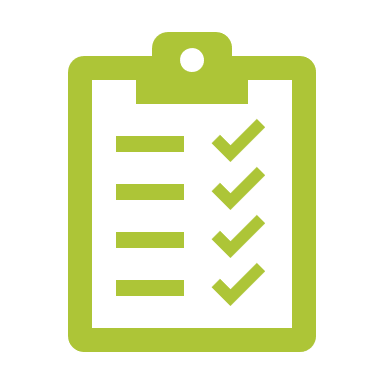 [Speaker Notes: Add graphic]
Recent decisions: bullying and harassment
Defining Bullying and Harassment
R0302219
Facts: 
Worker sought compensation for a mental disorder due to bullying and harassment from her manager
Worker alleged that the manager (a) decided not to promote her, changed her work responsibilities, monitored her work activity and felt that she was being set up to fail, and (b) called her incompetent and dishonest in a meeting. Also came across text messages between colleagues in which they spoke about her inappropriately. 

Findings:
Lack of promotion, change to work responsibilities, monitoring of work excluded by s. 135(1)(c) of the Act;
Not all interpersonal conflict that is rude/thoughtless = bullying and harassment;
Work related stressors must be “significant”
Claim denied
Compliance Decisions: The Good
R0277597 Employee argued that the investigator in the bullying and harassment complaint was not impartial, as the investigator had previously provided services to the employer. No order against the employer.

R0296761 Employee argued that employer neglected to hire an independent investigator, rendering the investigation unfair. No order against the employer.
Compliance Decisions: The Bad
R0258544 Employer delayed investigating the employee’s bullying and harassment complaint by over eight months and subsequently assigned an impartial investigator who had previously advocated against the worker on behalf of the employer. 
R0297276 Employer failed to interview respondent employees and witnesses that were subject to the employee’s bullying and harassment complaint and ultimately concluded that the complaint had no merit without sufficient investigation.
R0287143 Employer led a partial and incomplete investigation of the worker’s bullying and harassment complaint and assigned a lead investigator who was also a respondent to the complaint.
Takeaways From Decisions
Prohibited Action complaints
Definition – Prohibited Action
There was a health and safety concern or unsafe condition at your workplace.
You raised the issue with your employer, your union, or WorkSafeBC.
Because you raised the health and safety concern or unsafe condition:
Your employer took a negative action related to your employment, or;
Your union took a negative action related to your union membership.
(https://www.worksafebc.com/en)
Examples of Negative Action:
EE suspended or laid off, or job is eliminated.
EE is demoted or an opportunity for promotion is taken away.
EE duties are transferred to someone else.
EE is sent to another work site.
EE’s wages are reduced, or working hours are changed.
EE is coerced or intimidated in some way.
EE is disciplined, reprimanded, or penalized in any way.
Recent Cases
CD 2023 254
Construction worker claim dismissed after reporting impairment caused by COVID booster shot
Employer states that worker abandoned job after worker angry not assigned to worksite closer to home
CD 2023 253
Worker claimed employment terminated after she reported bullying and harassment
Employer stated worker terminated during the probationary period as they were not a good fit
CD 2023 251
Worker claimed coercion, intimidation, and termination of employment for raising safety concerns about a colleague who the worker says had sexually harassed her
Employer says they dismissed the worker because they had committed serious safety violations and was absent from work without authorization
Remedies Where Complaints Upheld
Common remedies include:
Takeaways
Be aware EEs raising safety concerns are protected from retaliation.
Ensure that any changes, discipline or termination are in no way related to raising of safety concerns.
EE misconduct, including violation of safe work practices may still be a basis for discipline.
[Speaker Notes: Add graphic]
Penalties and due diligence defence
Refresher: Penalties and Due Diligence
WorkSafeBC is authorized to impose penalties on employers for failure to comply with the OHS provisions of the Act, the OHS Regulation, and certain other conditions.
To calculate a penalty, there are generally two calculations: (1) basic amount; (2) multipliers. However, in some cases, WorkSafeBC may impose a “discretionary penalty,” multiple penalties, or impose a variation on the penalty depending upon the incident.
Minimum OHS Penalty = $1,250. Maximum OHS Penalty = $759,368.84. This is adjusted on January 1 of each year.
Refresher: Due Diligence
Due diligence defence under s. 95(3) of the Act:
	An administrative penalty under this section must not be imposed on an 	employer if the employer establishes that the employer exercised due 	diligence…
The Board will consider that the employer exercised due diligence if the evidence shows on a balance of probabilities that the employer took all reasonable care. This involves consideration of what a reasonable person would have done in the circumstances. Due diligence will be found if the employer reasonably believed in a mistaken set of facts which, if true, would render the act or omission innocent, or if the employer took all reasonable steps to avoid the particular event: P2-95-10, OHS Penalties – Due Diligence
Steps to Being Duly Diligent
1. Be aware: ignorance is no defence.
2. Be objective: conduct risk assessments using knowledgeable people (external people if necessary), review incidents and trends, inspections, audit findings, program evaluations, and input from workers.
3. Be proactive: have policies, procedures, and practices in place that minimize risk from specific hazards, communicate the same to workers, and ensure they are trained.
4. Be vigilant: continually assess health and safety in the workplace and monitor changes in regulation and industry practices.
5. Be on record: have evidence of your health and safety practices so you can demonstrate that you are implementing them.
[Speaker Notes: Unbold number]
Recent decisions: DUE DILIGENCE
R0305260
Facts
Alleged breach of the fall protection provisions of the OHS Regulation. 
Employer had incorporated a safety manual, workers’ written acknowledgements of the fall protection requirements, records of toolbox meetings, and information regarding formal training. The employer also said that they administered a verbal test regarding fall protection before allowing workers to work at heights and they had provided four of their nine active workers with formal training for fall protection through an outside trainer. 
The site supervisor and principal did not ensure workers were using fall protection. Employers also did not complete site inspections or keep records of discipline imposed on workers for violations. 
Findings
Review Officer determined that the employer was not duly diligent:
	“While I acknowledge that they have provided evidence of elements of an effective 	safety program, they have not provided sufficient evidence of efforts  made to 	ensure that the fall protection provisions were consistently complied with.”
R0295227
Facts
Employer was the prime contractor at the work site. 
The precast wall panel fell from its upright position and struck a piece of mobile equipment after its bracing had been removed. No injuries were reported but substantial damage. 
Employer alleged that subcontractor removed bracing without its knowledge or approval. The employer also provided evidence of due diligence including: 
Evidence that the employer isn’t typically involved in the installation/erection of precast wall panels and that the employer contracts with subcontractors to perform that work; 
Evidence of engineered drawings for the project that WorkSafeBC had already found to be compliant with OHSR; 
 Site-specific safety plan, which recognized the hazards posed by the wall panel and possible brace removal;
Evidence of history with subcontractor who removed bracing (no past pattern of subcontractor doing this before)
R0295227
Findings
WorkSafeBC determined that the employer violated s. 24(1) of the Act and issued an administrative penalty. 

“I have concluded that, though the employer took many steps toward due diligence, it was not duly diligent…It may not have known about the removal of the bracing for the panel, but did not take all reasonable steps to prevent such an occurrence or mitigate its consequences…”

“…these events…show a significant failure by the employer’s overall system. They indicate a lack of supervision and safety coordination of what was actually being done by the various subcontractors. At the very least, the employer has not met its onus to show due diligence in the face of these events”

“…I acknowledge that the employer has taken actions before and after the…incident towards a duly diligent system. On the other hand, I cannot ignore the significant defect I have found above in the pre-incident system. This resulted in a high-risk of injury or death and it was only through good luck that no one was in the area where the panel fell. I consider that an administrative penalty is warranted”
Takeaways From Recent Decisions
Questions?
Stay Connected!
Join our mailing list to receive updates from the Labour and Employment group by subscribing to our blogs here.


For more information about our firm, please visit ahbl.ca. Alternatively, you can email us at info@ahbl.ca for any general questions you may have.

Presenter(s) contact details are on next slide.
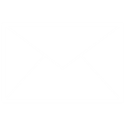 @
THANK YOU
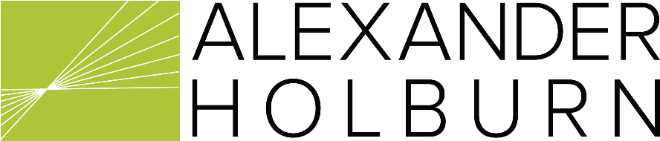 Contact
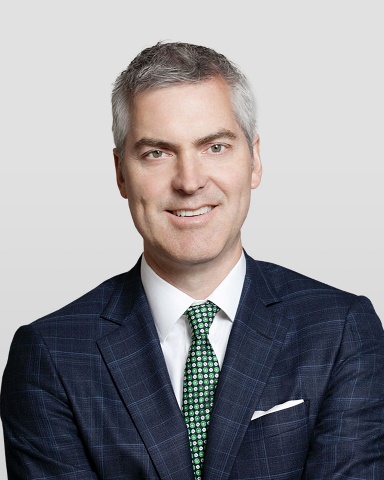 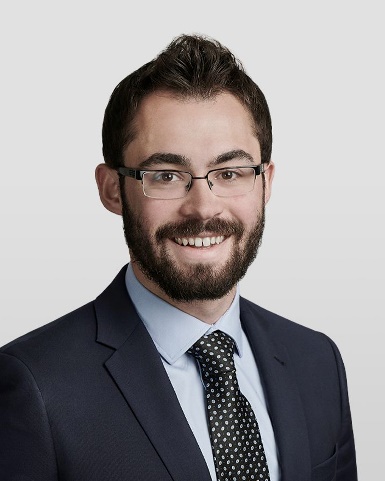 Matthew Desmarais
Associate
T: 604 484 1767
mdesmarais@ahbl.ca
Michael Watt
Partner
T: 604 484 1733
mwatt@ahbl.ca
10/18/2023
39